Wait and See
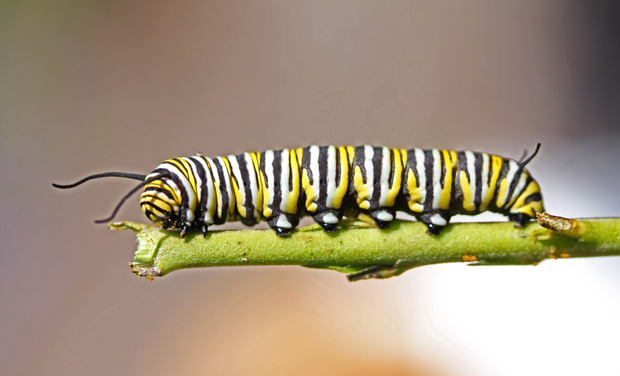 caterpillar
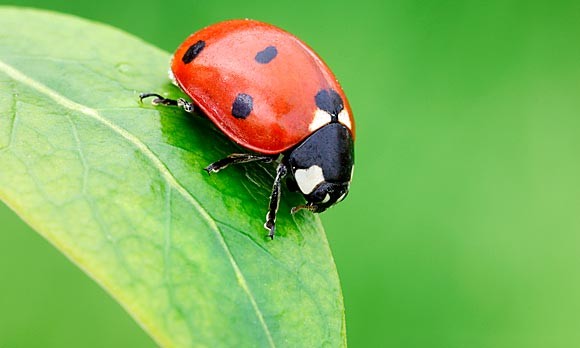 ladybug
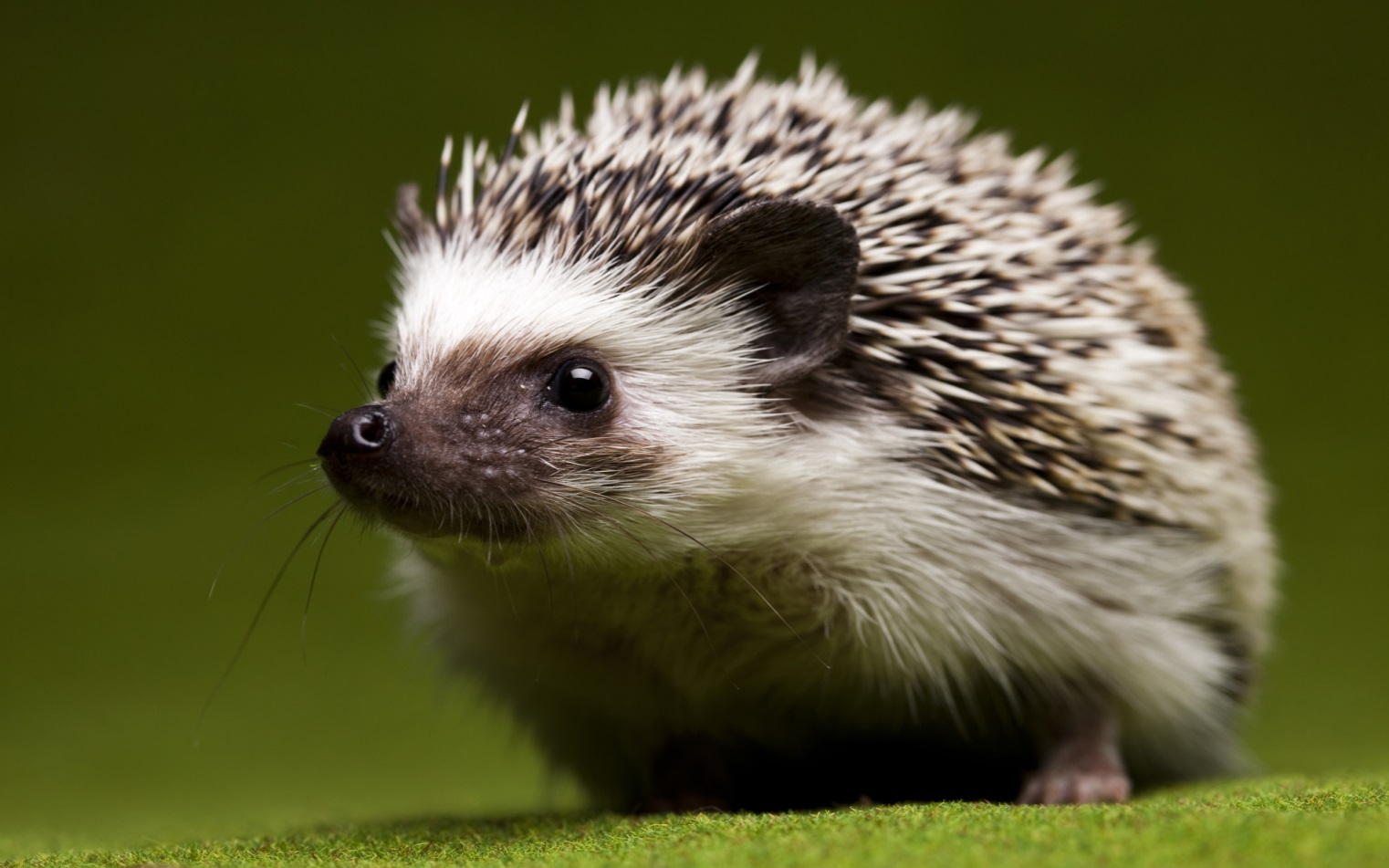 hedgehog
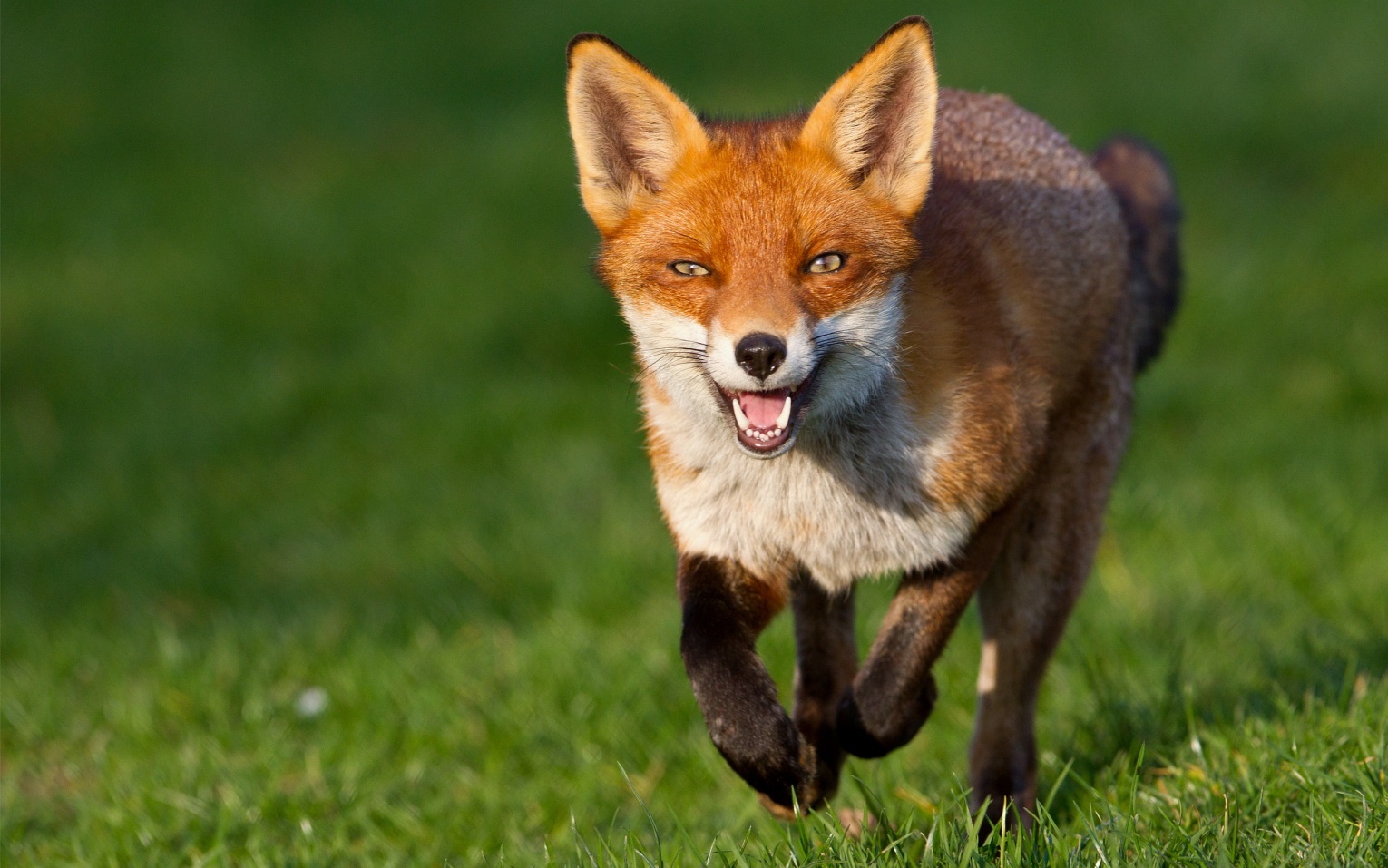 fox
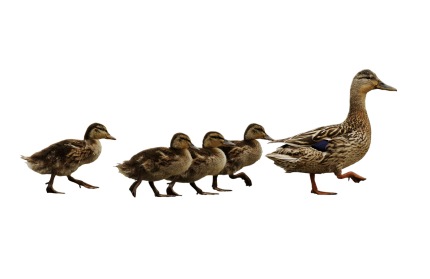 follow
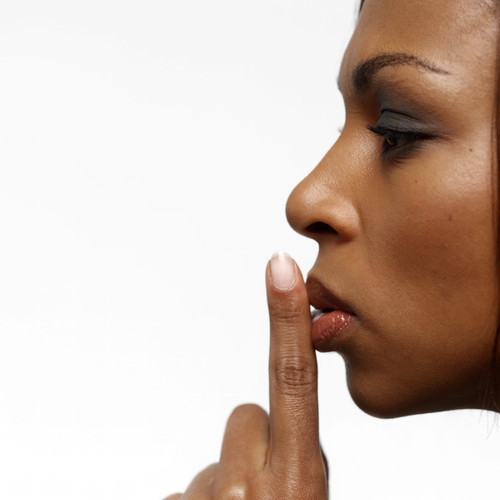 silently
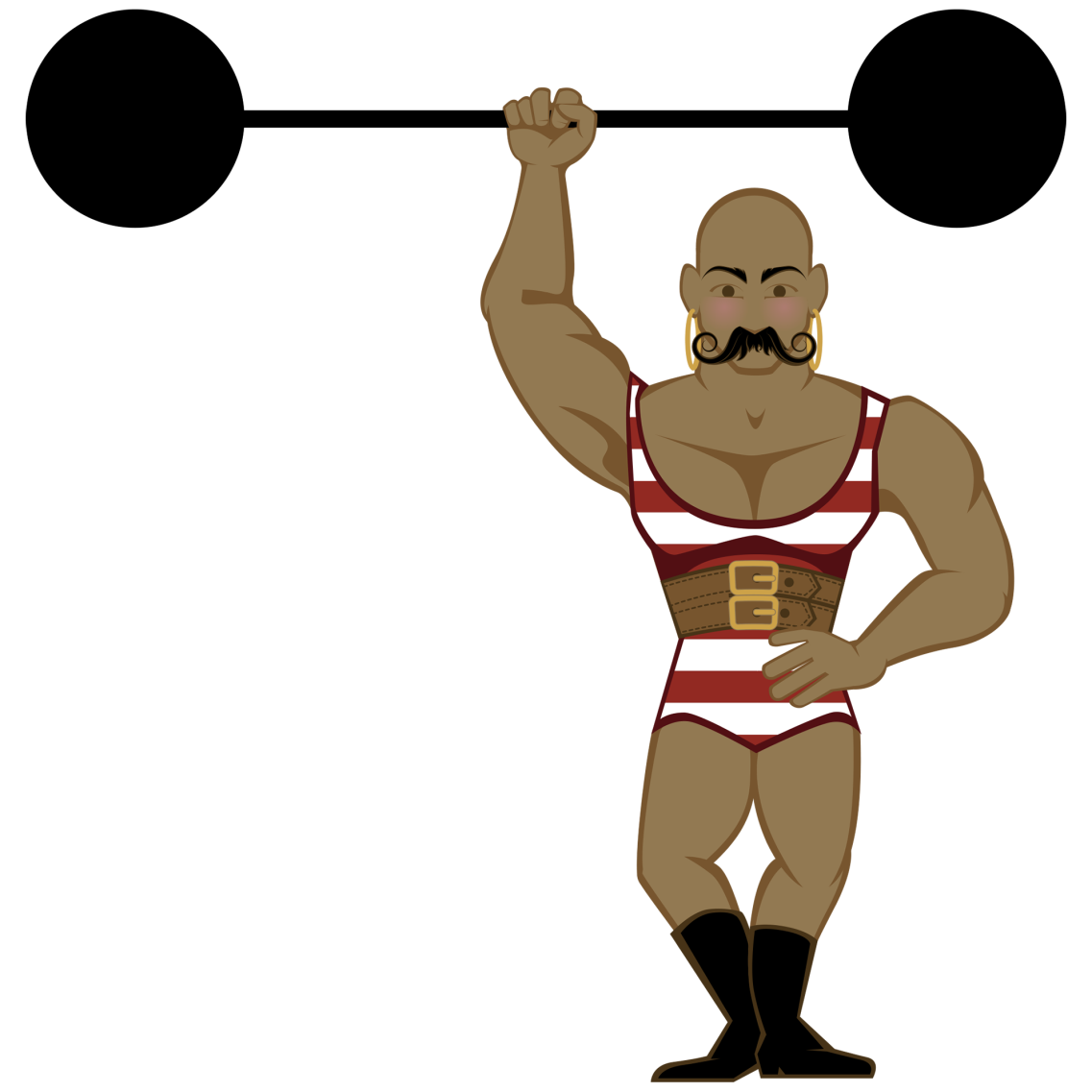 strong
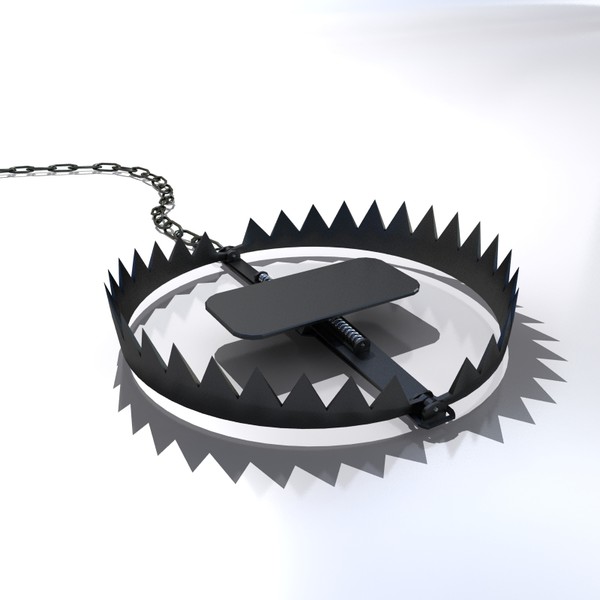 trap
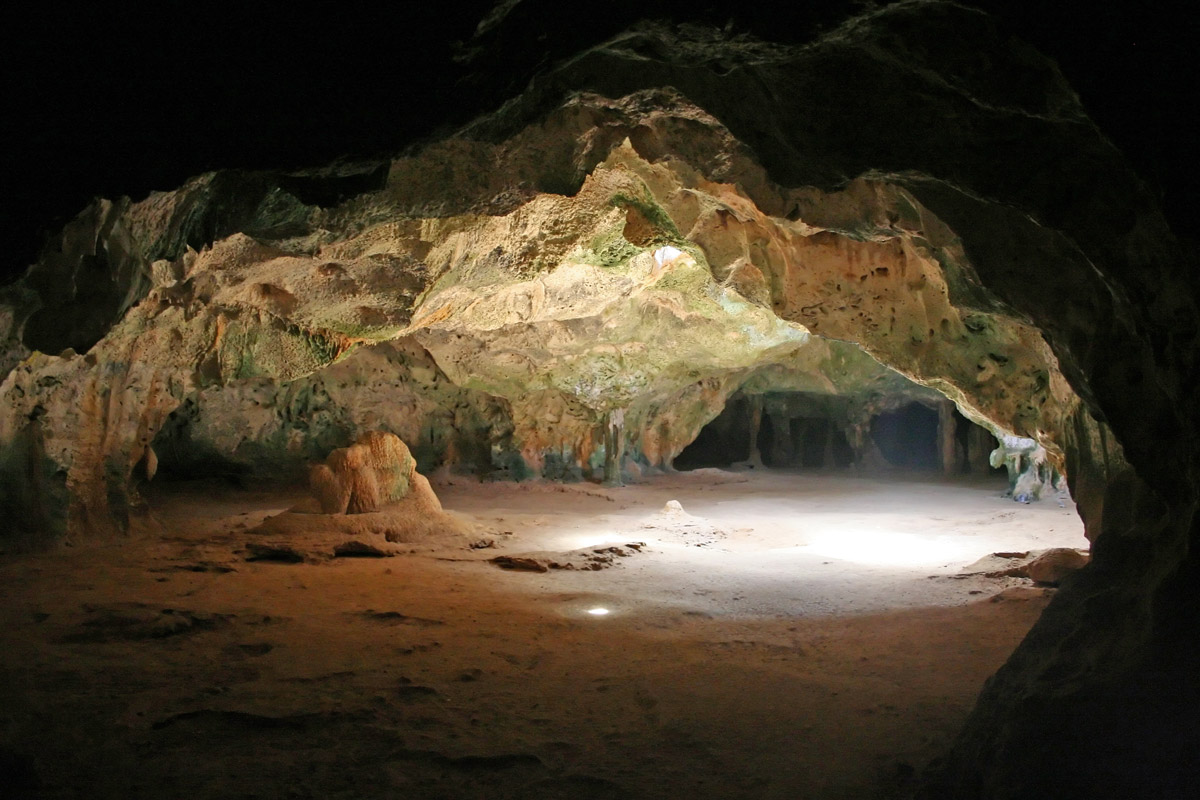 cave
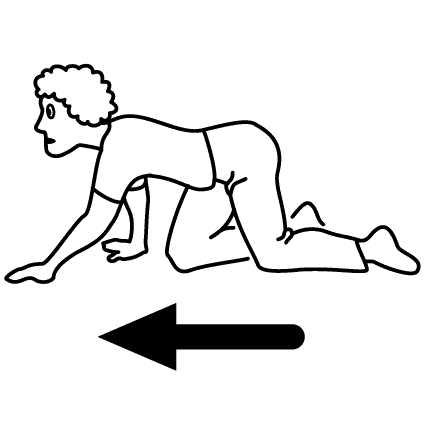 crawl
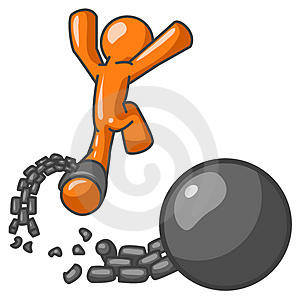 escape
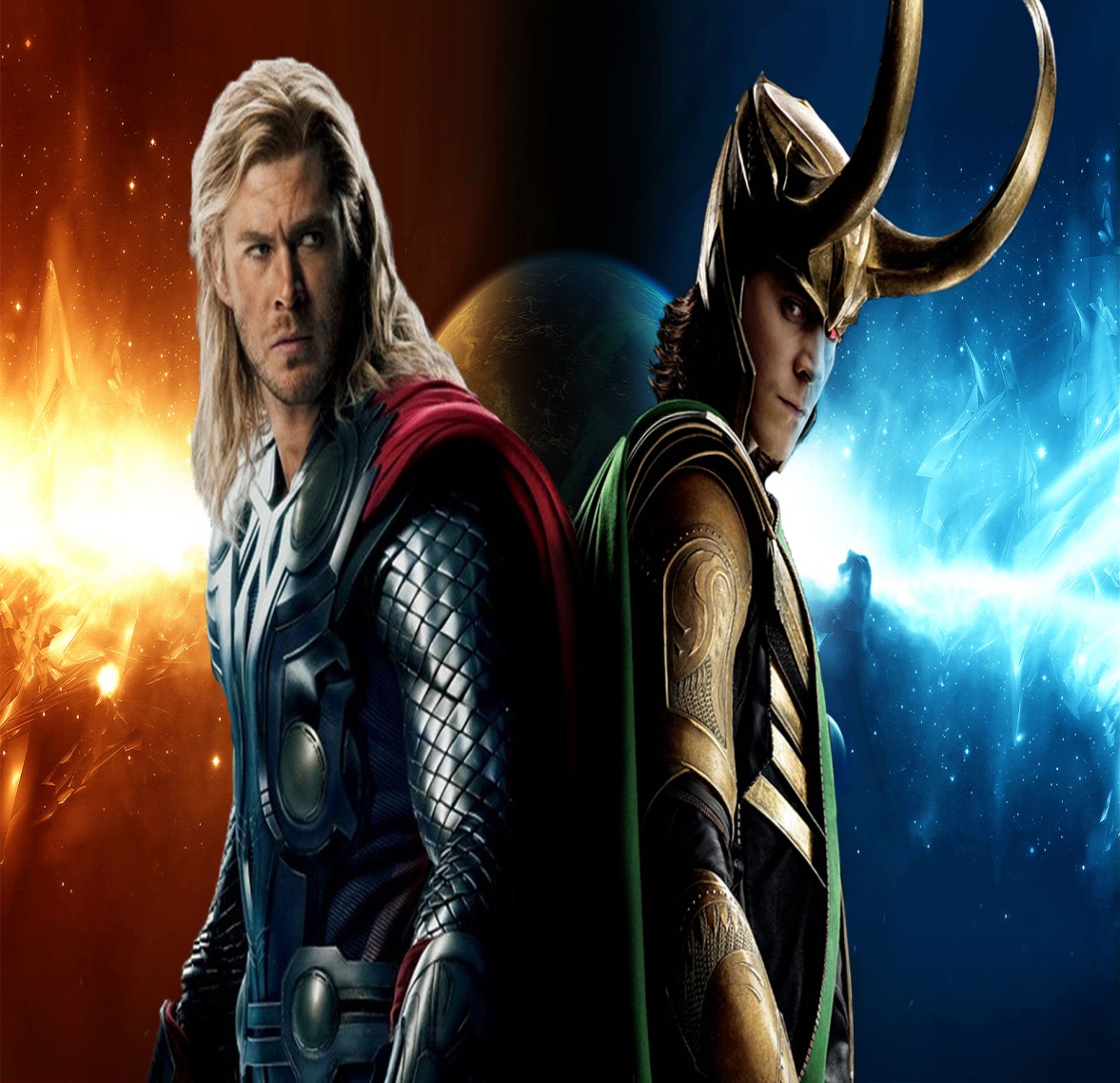 enemy
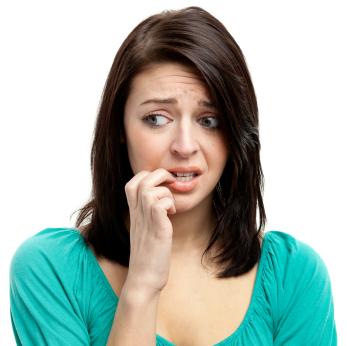 nervous
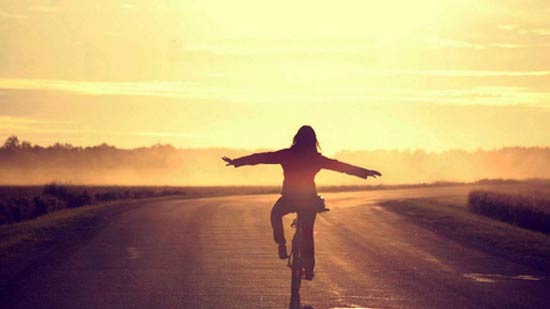 carefree